«English Literature of the 14  century,main representatives and literary movements»
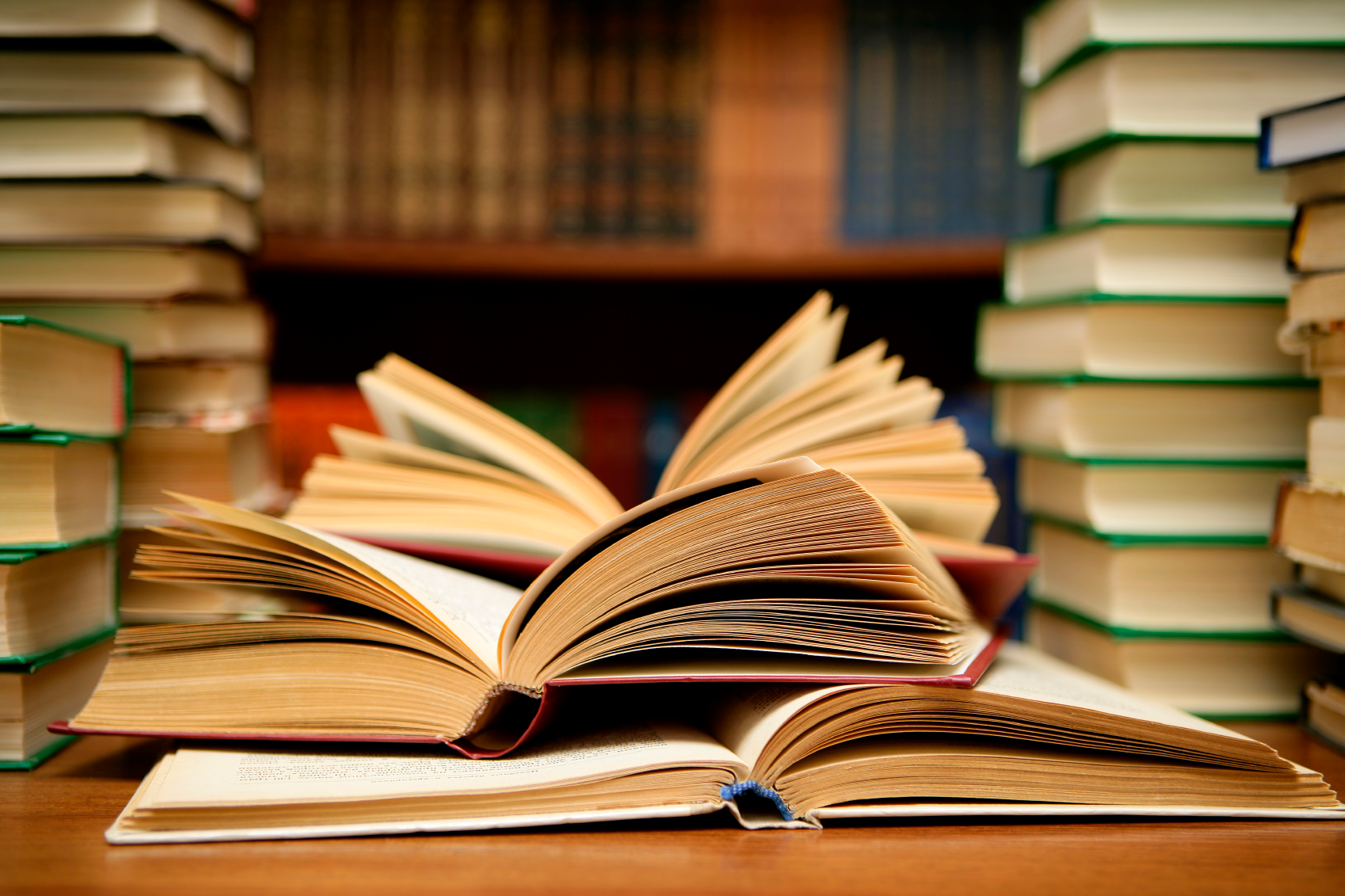 Composed by:Darina Goleyewa
                                                                     Form :10-B
                                                                     Teacher:Kosharna O.O.
                                                                     Consultant: Dygal I.S.
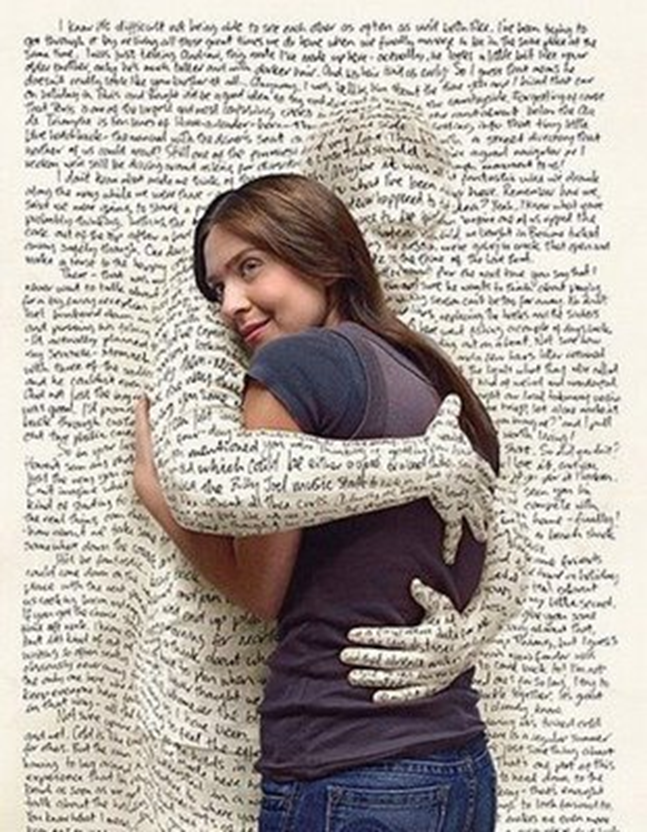 Characteristic of the literature of the 14th century
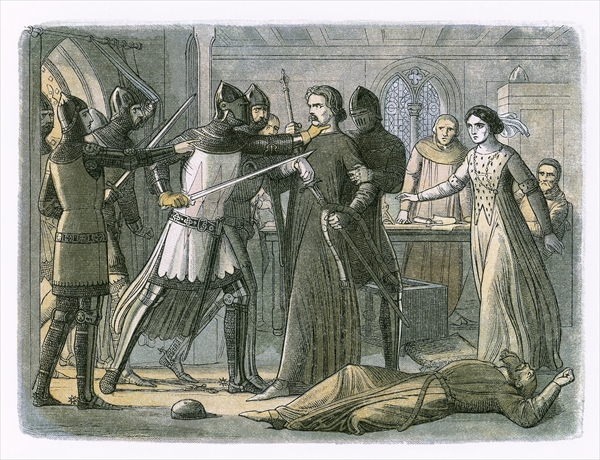 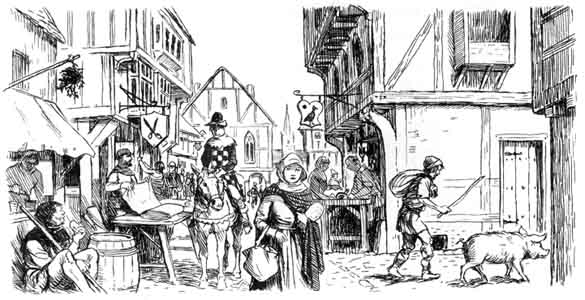 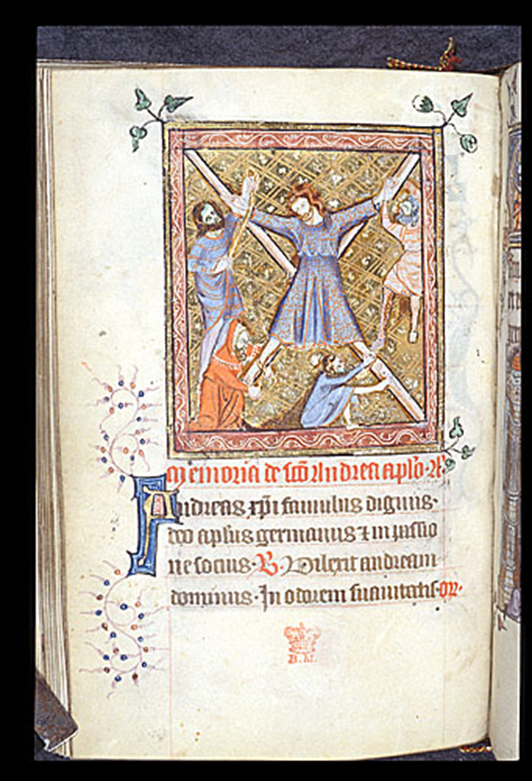 The Middle English literature of the 14th is much more diversified than the previous Old English literature.
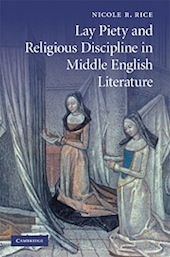 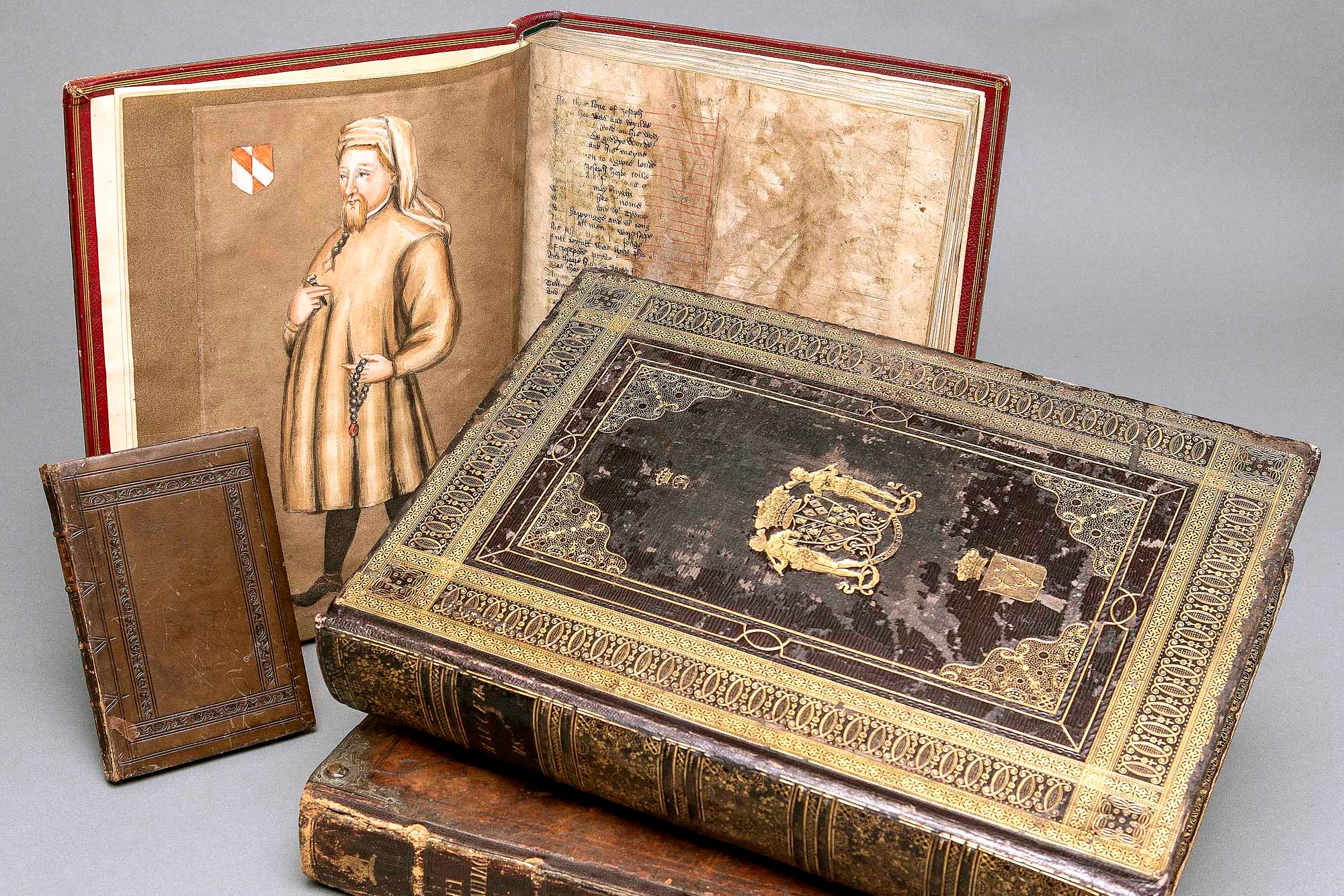 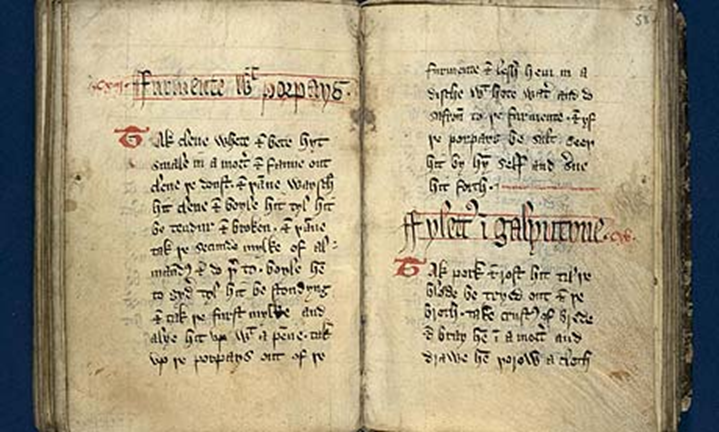 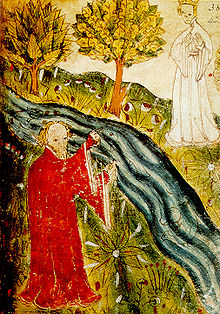 A second and shorter alliterative vision poem, The Pearl, written in northwest England in about 1370.
Pearl, miniature from Cotton Nero A.x. The Dreamer stands on the other side of the stream from the Pearl-maiden.
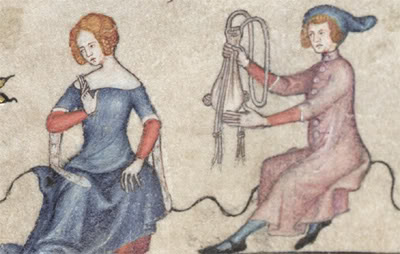 A third alliterative poem, supposedly by the same anonymous author who wrote The Pearl is Sir Gawain and the Green Knight
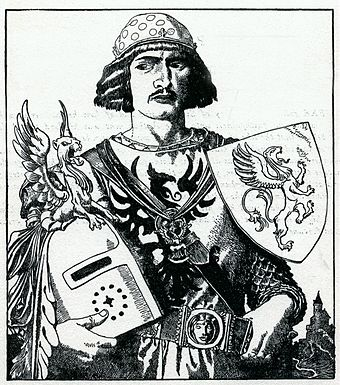 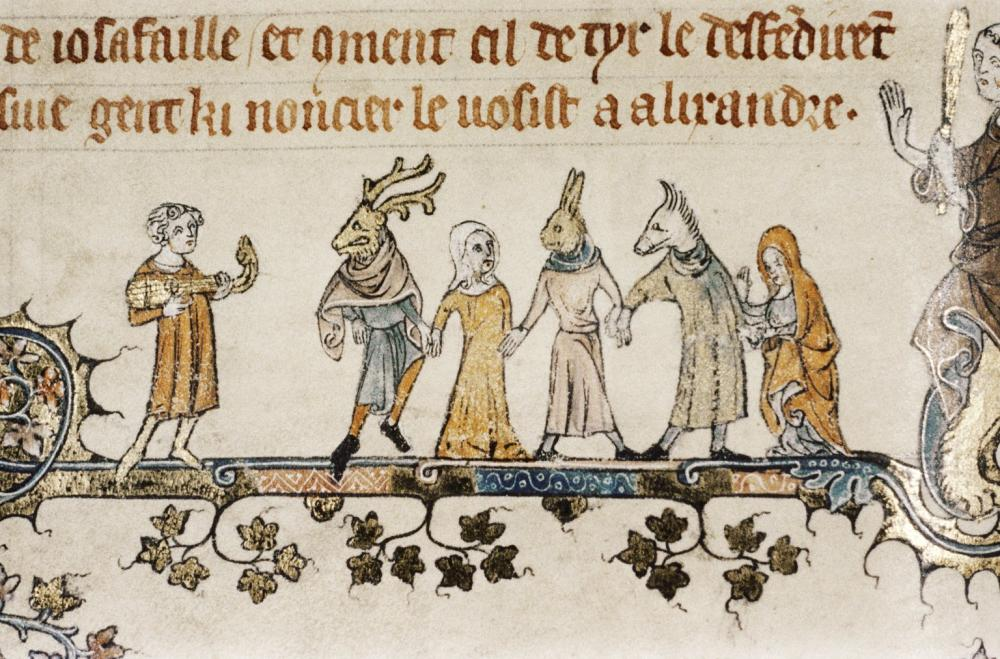 Sir Gawain
The most famous representatives:
John Gower
Geoffrey Chaucer
William Langland
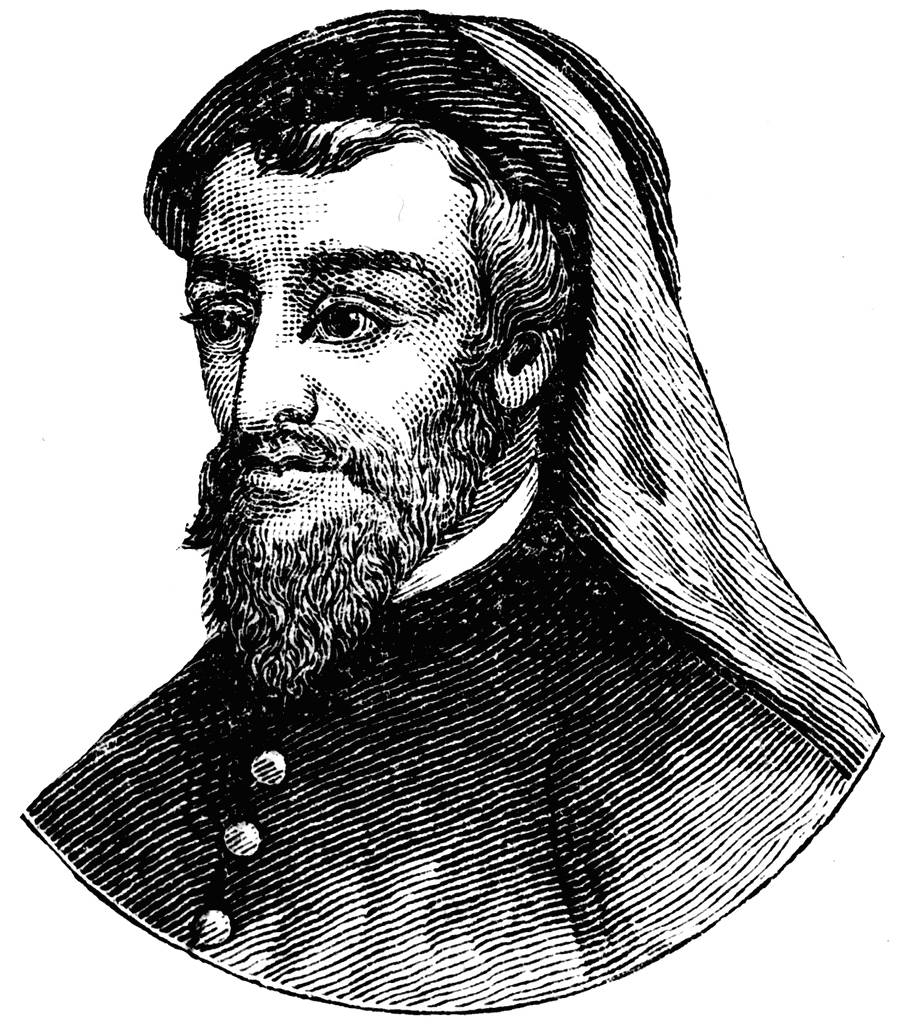 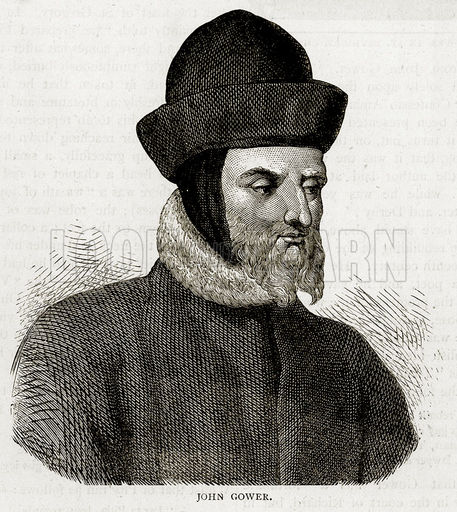 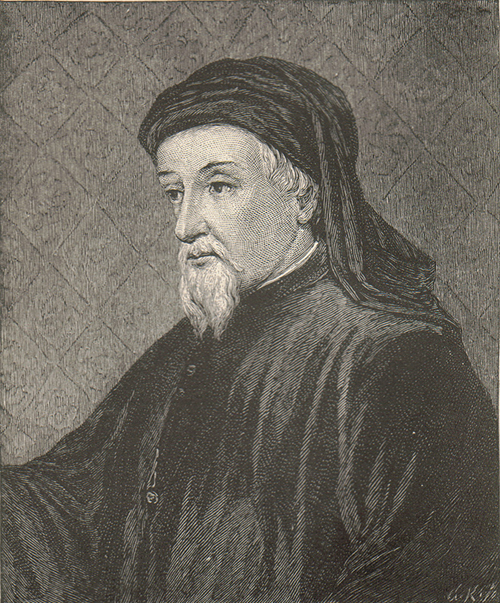 John Gower
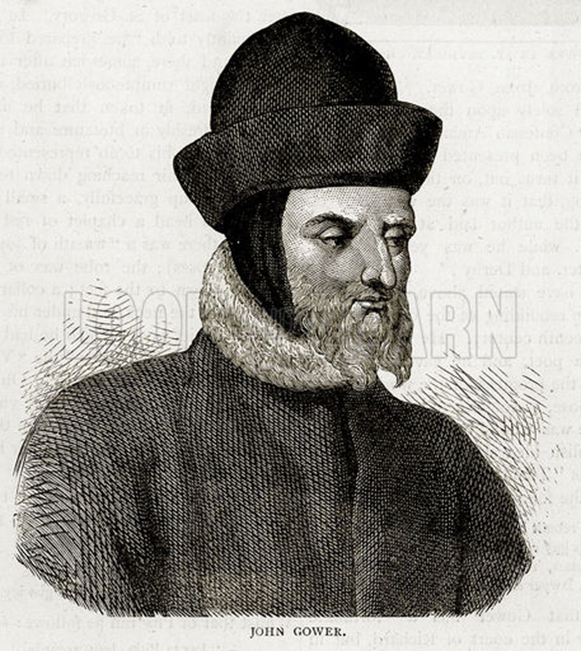 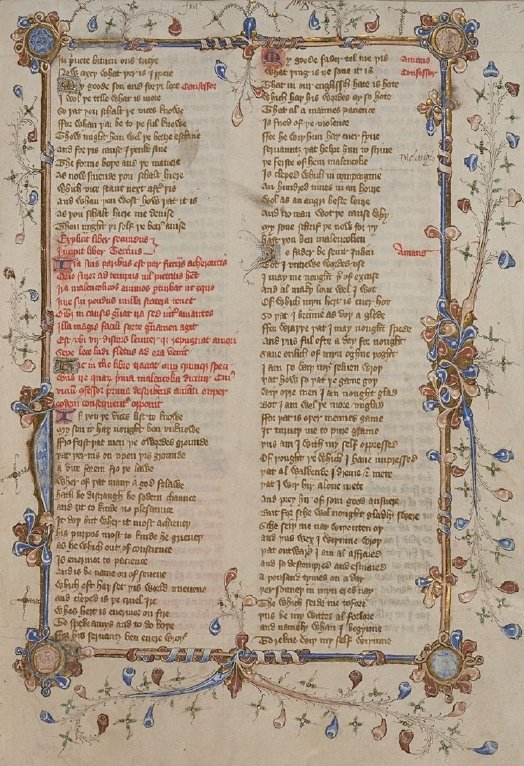 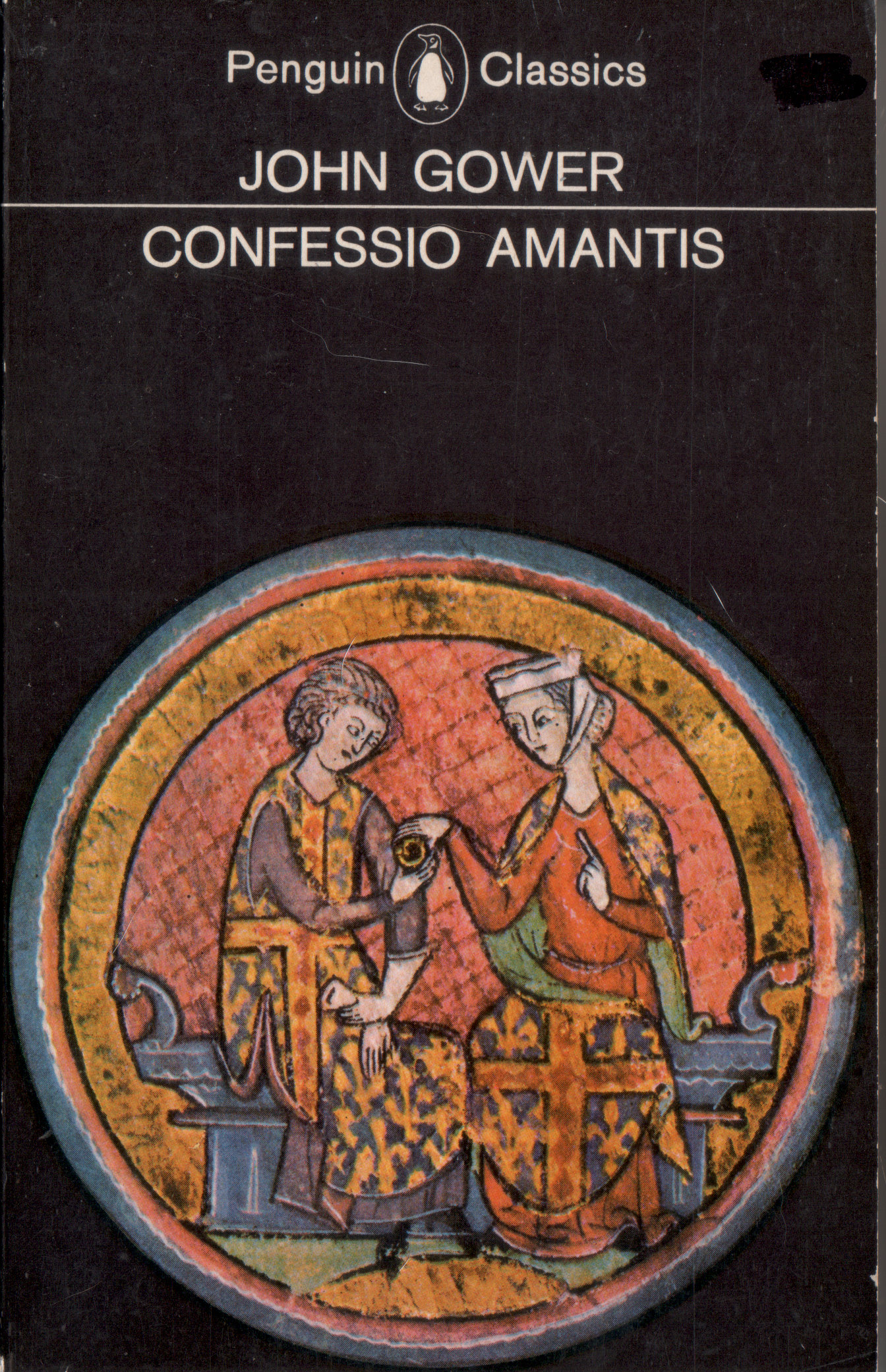 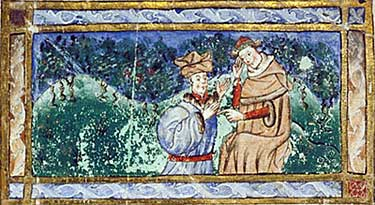 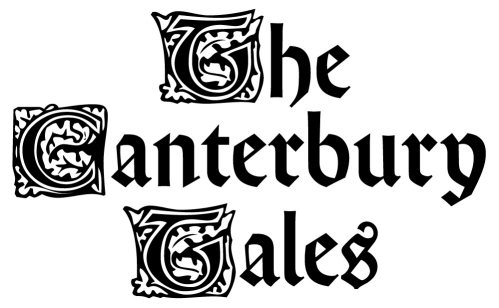 Geoffrey Chaucer
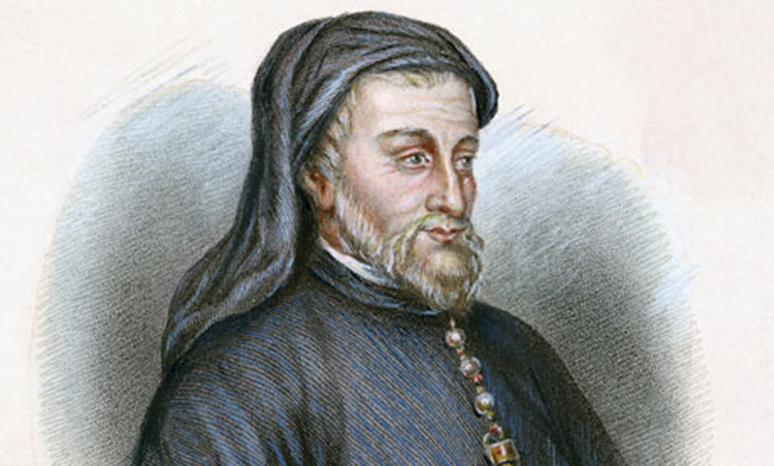 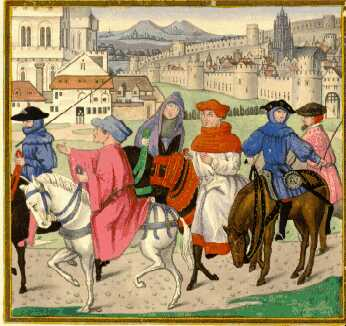 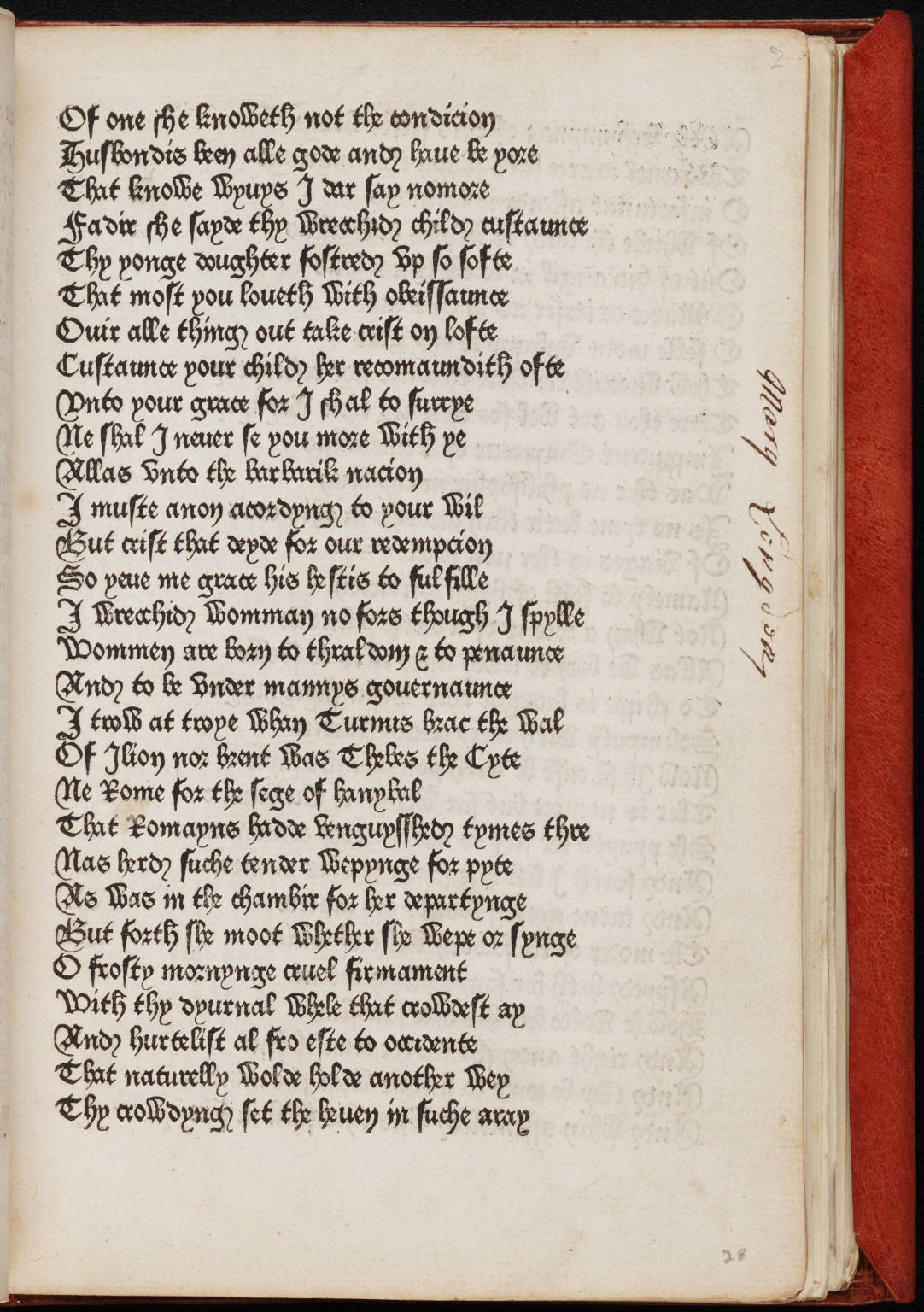 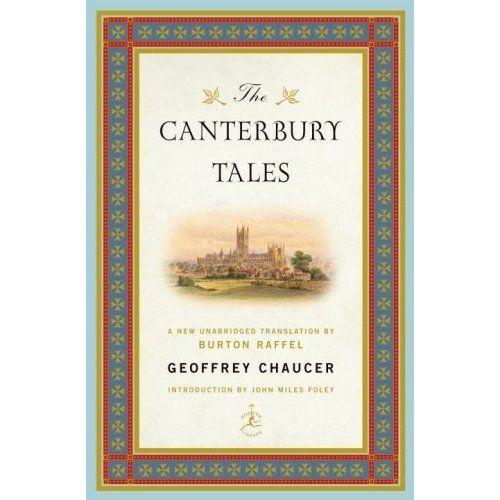 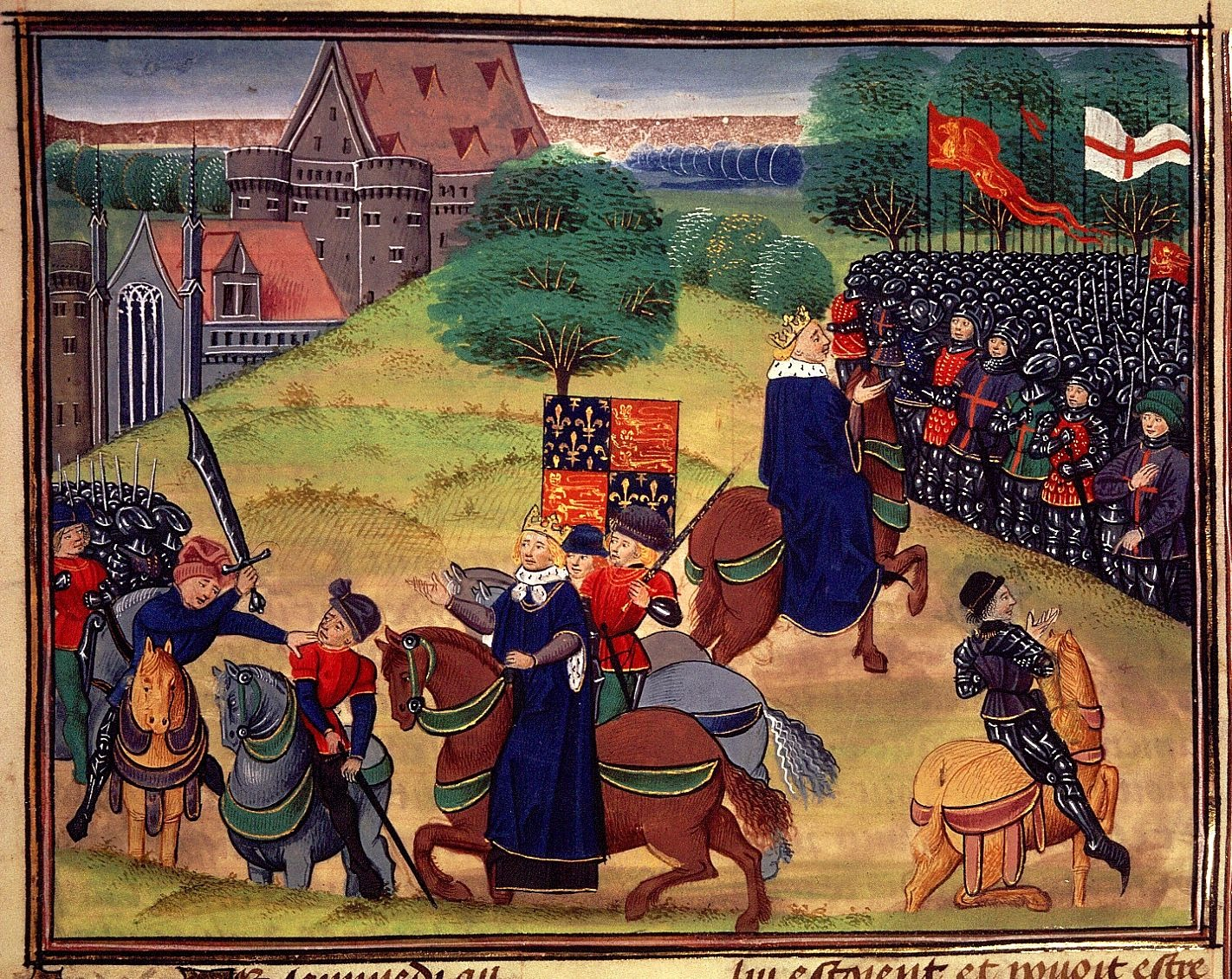 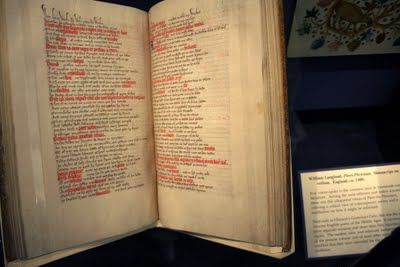 William Langland
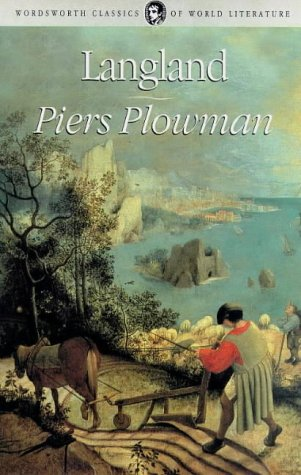 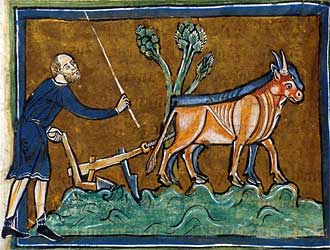 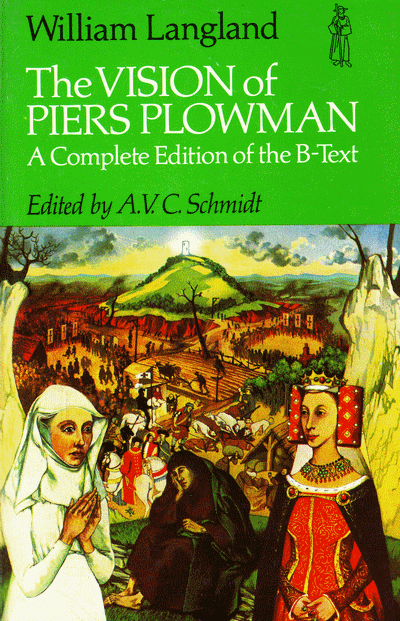 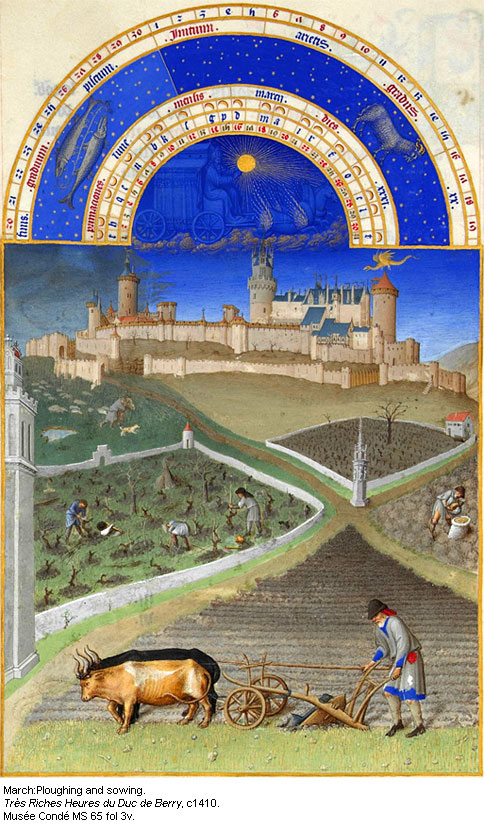 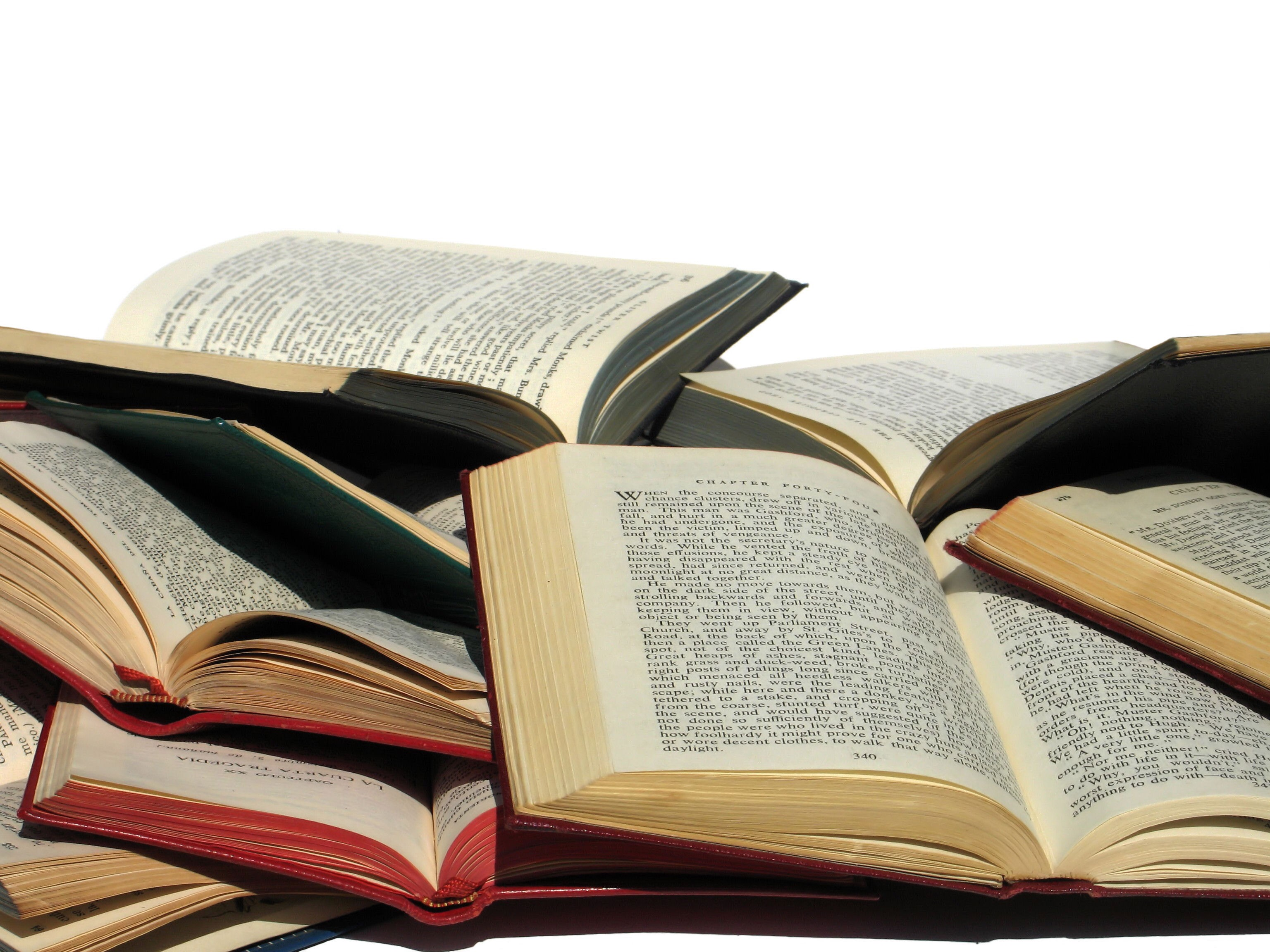 Thank you for your attention